More forms
1
CS380
Reset Buttons
2
Name: <input type="text" name="name" /> <br />
Food: <input type="text" name="meal" value="pizza" /> <br />
<label>Meat? <input type="checkbox" name="meat" /></label> <br />
<input type="reset" />					HTML
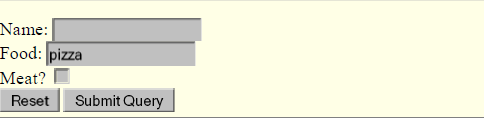 specify custom text on the button by setting its value attribute
CS380
[Speaker Notes: Reset is not working here! Debug! test1.html]
Grouping input: <fieldset>, <legend>
3
<fieldset>
	<legend>Credit cards:</legend>
	<input type="radio" name="cc" value="visa" 	checked="checked" /> Visa
	<input type="radio" name="cc" value="mastercard" /> 	MasterCard
	<input type="radio" name="cc" value="amex" /> 	American Express
</fieldset>							HTML
fieldset groups related input fields, adds a border; legend supplies a caption
CS380
[Speaker Notes: Reset is not working here! Debug! test1.html]
Common UI control errors
4
“I changed the form's HTML code ... but when I refresh, the page doesn't update!”
By default, when you refresh a page, it leaves the previous values in all form controls
it does this in case you were filling out a long form and needed to refresh/return to it
if you want it to clear out all UI controls' state and values, you must do a full refresh
Firefox: Shift-Ctrl-R
Mac: Shift-Command-R
CS380
[Speaker Notes: Reset is not working here! Debug! test1.html]
Styling form controls
5
input[type="text"] {
	background-color: yellow;
	font-weight: bold;
}								  CSS
attribute selector: matches only elements that have a particular attribute value
useful for controls because many share the same element (input)
CS380
[Speaker Notes: Reset is not working here! Debug! test1.html]
Hidden input parameters
6
<input type="text" name="username" /> Name <br />
<input type="text" name="sid" /> SID <br />
<input type="hidden" name="school" value="UW" />
<input type="hidden" name="year" value="2048" />									HTML
an invisible parameter that is still passed to the server when form is submitted
useful for passing on additional state that isn't modified by the user
CS380
[Speaker Notes: Reset is not working here! Debug! test1.html]
Submitting data
7
CS380
Problems with submitting data
8
<form action="http://localhost/test1.php" method="get">
<label><input type="radio" name="cc" /> Visa</label>
<label><input type="radio" name="cc" /> MasterCard</label> <br />
Favorite Star Trek captain:
<select name="startrek">
	<option>James T. Kirk</option>
	<option>Jean-Luc Picard</option>
</select> <br />
</form>						HTML
the form may look correct, but when you submit it...
[cc] => on, [startrek] => Jean-Luc Picard
How can we resolve this conflict?
CS380
The value attribute
9
<label><input type="radio" name="cc" value="visa" /> Visa</label>
<label><input type="radio" name="cc" value="mastercard" /> MasterCard</label> <br />
Favorite Star Trek captain:
<select name="startrek">
	<option value="kirk">James T. Kirk</option>
	<option value="picard">Jean-Luc Picard</option>
<input type="submit" value="submit" />
</select> <br />						HTML
value attribute sets what will be submitted if a control is selected
[cc] => visa, [startrek] => picard
CS380
URL-encoding
10
certain characters are not allowed in URL query parameters:
examples: " ", "/", "=", "&"
when passing a parameter, it is URL-encoded 
“Xenia's cool!?" → “Xenia%27s+cool%3F%21"
you don't usually need to worry about this:
the browser automatically encodes parameters before sending them
the PHP $_REQUEST array automatically decodes them
... but occasionally the encoded version does pop up (e.g. in Firebug)
Submitting data to a web server
11
though browsers mostly retrieve data, sometimes you want to submit data to a server
Hotmail: Send a message
Flickr: Upload a photo
Google Calendar: Create an appointment
the data is sent in HTTP requests to the server
with HTML forms
with Ajax (seen later)
the data is placed into the request as parameters
CS380
HTTP GET vs. POST requests
12
GET : asks a server for a page or data
if the request has parameters, they are sent in the URL as a query string
POST : submits data to a web server and retrieves the server's response
if the request has parameters, they are embedded in the request's HTTP packet, not the URL
CS380
HTTP GET vs. POST requests
13
For submitting data, a POST request is more appropriate than a GET
GET requests embed their parameters in their URLs
URLs are limited in length (~ 1024 characters)
URLs cannot contain special characters without encoding
private data in a URL can be seen or modified by users
CS380
Form POST example
14
<form action="http://localhost/app.php" method="post">
<div>
	Name: <input type="text" name="name" /> <br />
	Food: <input type="text" name="meal" /> <br />
	<label>Meat? <input type="checkbox" name="meat" /></label> <br />
	<input type="submit" />
<div>
</form>						HTML
CS380
GET or POST?
15
if ($_SERVER["REQUEST_METHOD"] == "GET") {
	# process a GET request
...
} elseif ($_SERVER["REQUEST_METHOD"] == "POST") {
	# process a POST request
...
}								PHP
some PHP pages process both GET and POST requests
to find out which kind of request we are currently processing, look at the global $_SERVER array's "REQUEST_METHOD" element
CS380
Uploading files
16
<form action="http://webster.cs.washington.edu/params.php"
method="post" enctype="multipart/form-data">
	Upload an image as your avatar:
	<input type="file" name="avatar" />
	<input type="submit" />
</form>						       HTML
add a file upload to your form as an input tag with type of file
must also set the enctype attribute of the form
CS380
[Speaker Notes: it makes sense that the form's request method must be post (an entire file can't be put into a URL!)
form's enctype (data encoding type) must be set to multipart/form-data or else the file will not arrive at the server
The content type "multipart/form-data" should be used for submitting forms that contain files, non-ASCII data, and binary data.]
Processing form data in PHP
17
CS380
"Superglobal" arrays
18
PHP superglobal arrays contain information about the current request, server, etc.
These are special kinds of arrays called associative arrays.
Associative arrays
19
$blackbook = array();
$blackbook[“xenia”] = "206-685-2181";
$blackbook[“anne”] = "206-685-9138";
...
print “Xenia's number is " . $blackbook[“xenia"] . ".\n";						                PHP
associative array (a.k.a. map, dictionary, hash table) : uses non-integer indexes
associates a particular index "key" with a value
key “xenia" maps to value "206-685-2181"
CS380
[Speaker Notes: PHP file needs to be in C:\xampp\htdocs\]
Example: exponents
20
<?php
	$base = $_REQUEST["base"];
	$exp = $_REQUEST["exponent"];
	$result = pow($base, $exp);
?>
<?= $base ?> ^ <?= $exp ?> = <?= $result ?>							    			PHP
What should we do to run this with xampp?
CS380
Example: Print all parameters
21
<?php
foreach ($_REQUEST as $param => $value) {
  ?>
  <p>Parameter <?= $param ?> has value <?= $value ?></p>
  <?php
}
?>							    	PHP
What should we do to run this with xampp?
CS380
Processing an uploaded file in PHP
22
uploaded files are placed into global array $_FILES, not $_REQUEST
each element of $_FILES is itself an associative array, containing:
name: the local filename that the user uploaded
type: the MIME type of data that was uploaded, such as image/jpeg
size : file's size in bytes
tmp_name : a filename where PHP has temporarily saved the uploaded file
to permanently store the file, move it from this location into some other file
Uploading files
23
<input type="file" name="avatar" />						       					HTML
example: if you upload tobby.jpg as a parameter named avatar,
$_FILES["avatar"]["name"] will be “tobby.jpg"
$_FILES["avatar"]["type"] will be "image/jpeg"
$_FILES["avatar"]["tmp_name"] will be something like "/var/tmp/phpZtR4TI"
CS380
Array
(
    [file1] => Array
        (
            [name] => MyFile.txt (comes from the browser, so treat as tainted)
            [type] => text/plain  (not sure where it gets this from - assume the browser, so treat as tainted)
            [tmp_name] => /tmp/php/php1h4j1o (could be anywhere on your system, depending on your config settings, but the user has no control, so this isn't tainted)
            [error] => UPLOAD_ERR_OK  (= 0)
            [size] => 123   (the size in bytes)
        )
   [file2] => Array
        (
            [name] => MyFile.jpg
            [type] => image/jpeg
            [tmp_name] => /tmp/php/php6hst32
            [error] => UPLOAD_ERR_OK
            [size] => 98174
        )
)								PHP
24
CS380
Processing uploaded file example
25
$username = $_REQUEST["username"];
if (is_uploaded_file($_FILES["avatar"]["tmp_name"])) {
move_uploaded_file($_FILES["avatar"]["tmp_name"], "$username/avatar.jpg");
	print "Saved uploaded file as $username/avatar.jpg\n";
} else {
	print "Error: required file not uploaded";
}						                PHP
functions for dealing with uploaded files:
is_uploaded_file(filename)returns TRUE if the given filename was uploaded by the user
move_uploaded_file(from, to)moves from a temporary file location to a more permanent file
[Speaker Notes: I had to create the directory C:\xampp\htdocs\Xenia to upload the file]
Including files: include
26
include("header.php");					                								PHP
inserts the entire contents of the given file into the PHP script's output page
encourages modularity
useful for defining reused functions needed by multiple pages
CS380